19th Meeting of the Meso America – Caribbean SeaHydrographic CommissionNational Report by
GRENADA
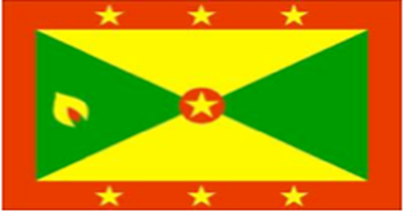 Main achievements during the year
10 terabytes of data for surveys conducted under the UK Marine Economies Programme (CME) handed over to GoG in December 2017
Comprising multibeam sonar and LIDAR data covering all of the shallow water   bathymetry, including topographic data of the coastal fringes of Grenada 
2-day workshop conducted to introduce associated product software and provide training to build familiarity for onward use
Charts updated from surveys: 
	New Chart 720 published 26/07/2018 at scale 1:5,000 
	New chart 790 published 05/04/2018 at scale 1:15,000 
	New Edition chart 797 published 19/04/2018 at scale 1:60,000 
	New edition of chart 597 published 18/10/2018 at scale 1: 175,000
Dialogue is ongoing with the UKHO to formalise the discharge of Grenada’s hydrographic and nautical charting responsibilities as the PCA.
2
Main achievements during the year
Through the World Bank Regional Disaster Vulnerability Reduction Program ( DVRP) topographic LIDAR surveys were conducted for the entire territory of Grenada
	- topographic and imagery data collection 
	- data handed over to the GoG; 2-day workshop for data and 	  	   software familiarisation for onward use
Both bodies of work ( CME & DVRP) will complement each other, creating synergy for the overall mapping of Grenada
3
[Speaker Notes: At this junction I will like to take the opportunity on behalf of my country thank the UKHO, and extension the UK Government, for the valuable support provided to my country thus far under the CME Programme]
Main achievements during the year
The Eastern Caribbean Region Ocean Policy (ECROP), as adopted by the OECS Heads of Governments, mandates Member States to develop a national ocean governance policy 
Establishment of National Ocean Governance/Coordinating Committee (NOGC)
With sub-committees established per the remit of the NOGC
TOR for the establishment of Grenada’s NOGC was developed and is currently awaiting cabinet’s approval 
There is also a proposal for the formation of a hydrographic, MSI & geospatial sub-committee of the NOGC
- draft TOR was developed, with the assistance of the UKHO
4
Main achievements during the year
Grenada has concluded its IMSAS  Audit ( 5-12 Nov,2018)
The initial Report with noted observations and non-conformities is with the MA
The MA is required to submit a corrective action plan which will address, among other things, fulfillment of Grenada’s national hydrographic, nautical charting and MSI responsibilities
5
Main challenges and/or obstructions
Establish capacity/capability for acquisition of nautical information for the updating of national charts and publications
Establish capacity to conduct systemic hydrographic surveys and collation/processing of data for onward use ( especially in the event of disaster) 
Absence of NSDI – lack of data management infrastructure/mechanism 
Lack of capacity to undertake spatial data audit(s)
Urgent need for an AtoN audit and also the development of capacity for the management of AtoN
6
Progress on MSDI
Presently there are ongoing discussions on formulation of a national policy for spatial data management
 However, there is no formalised mechanism with to respect to MSDI
7
Plans that affect the region
At present there are no upcoming plans that may affect the region
8
Thank You
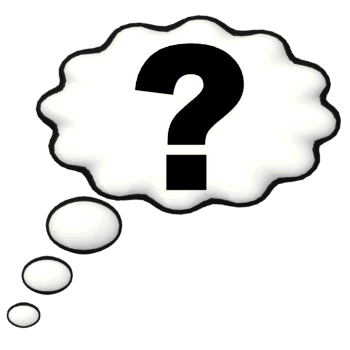 9